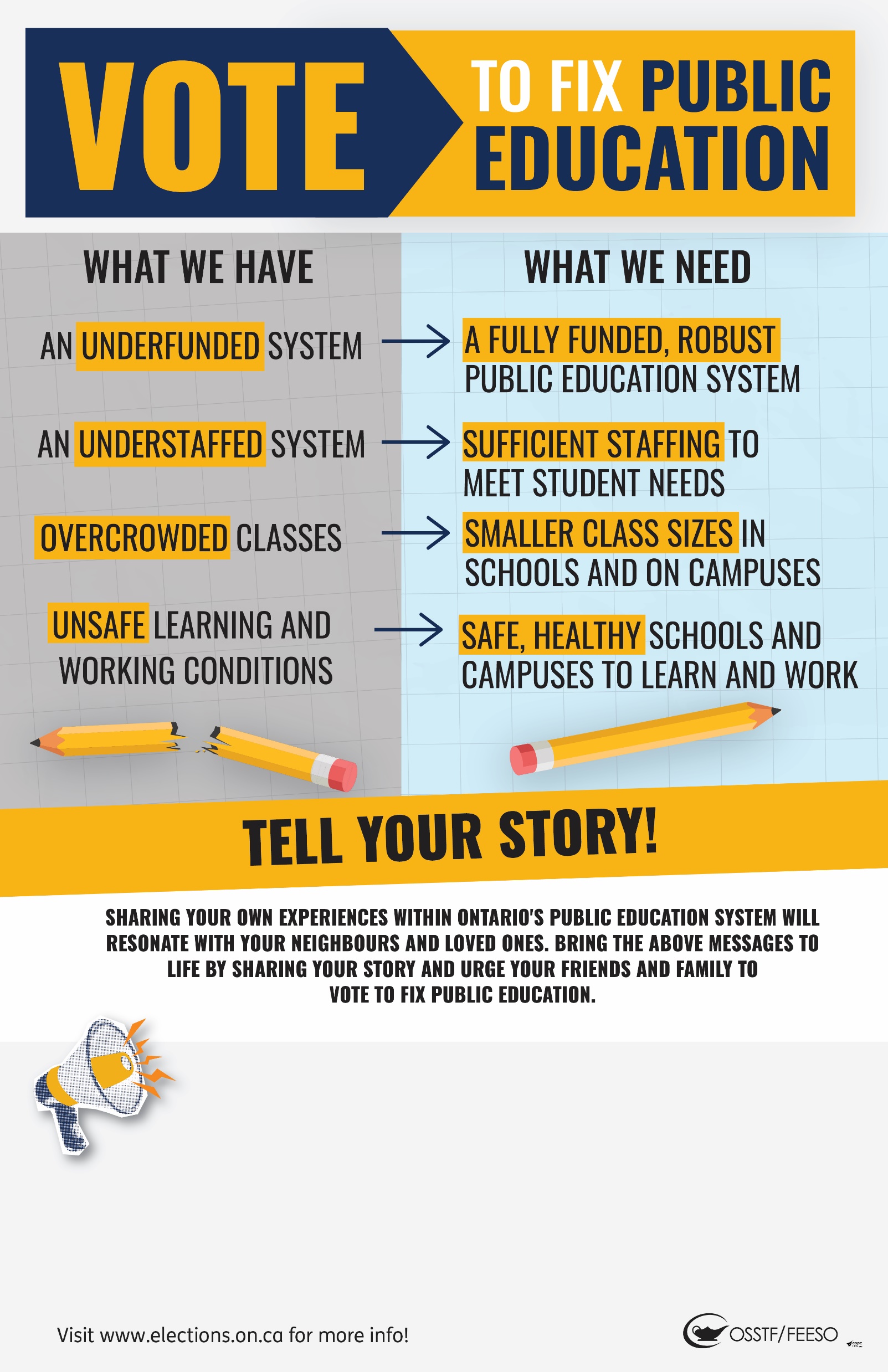 PLEASE INSERT YOUR TEXT HERE